14 – Samen aan de slag
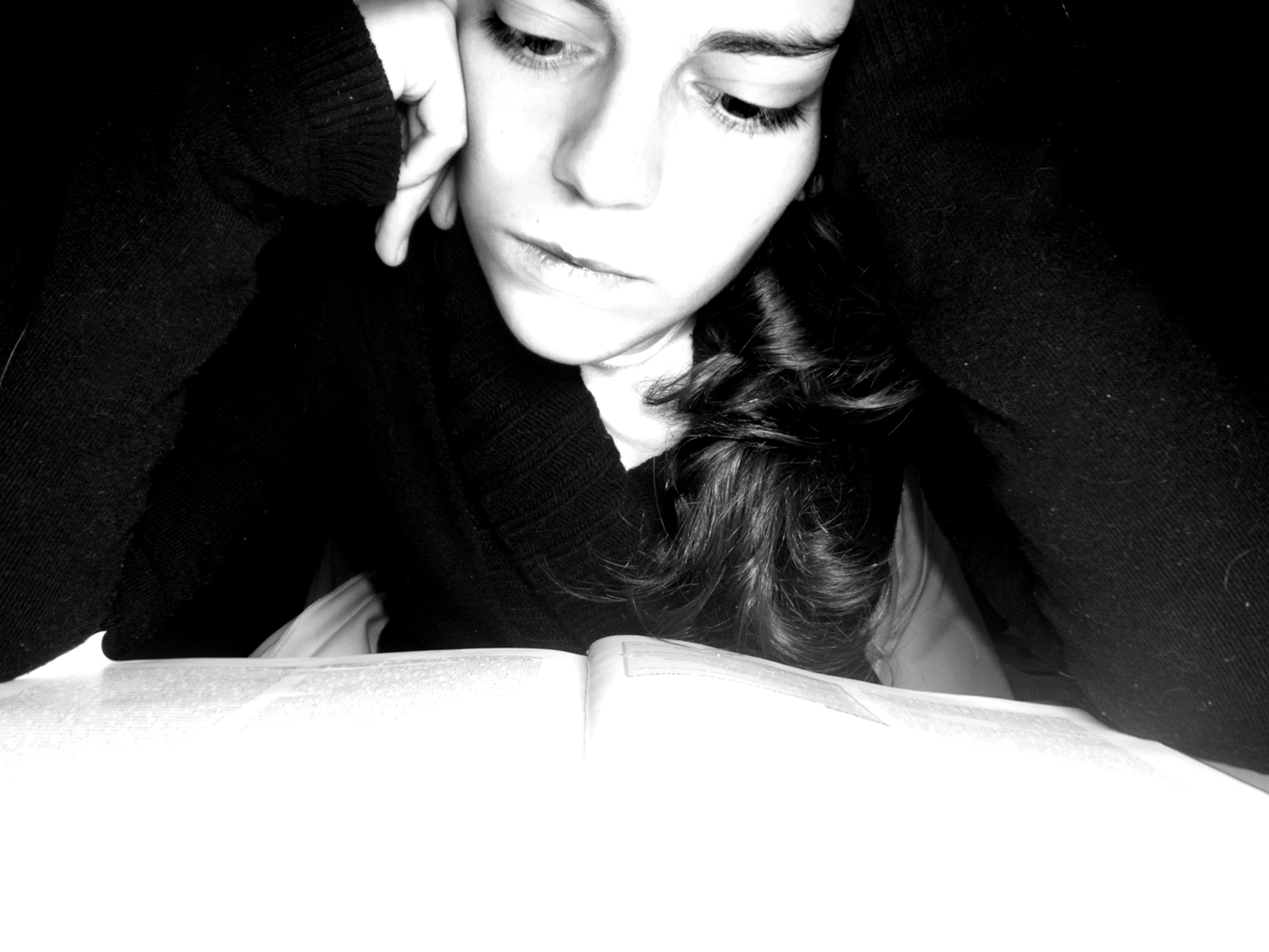 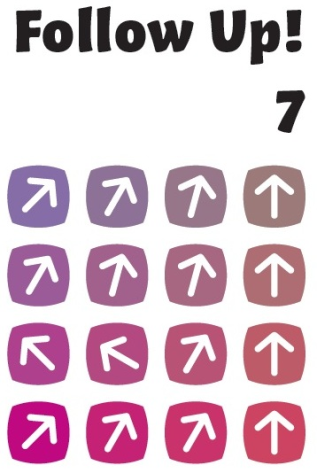 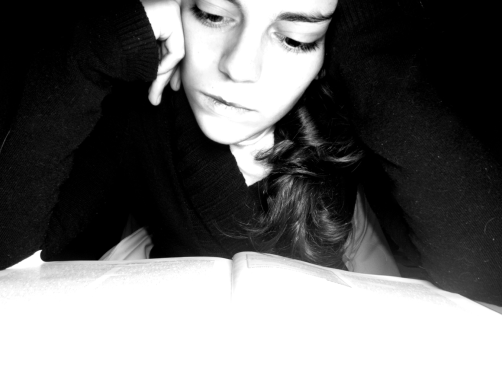 Samen aan de slag
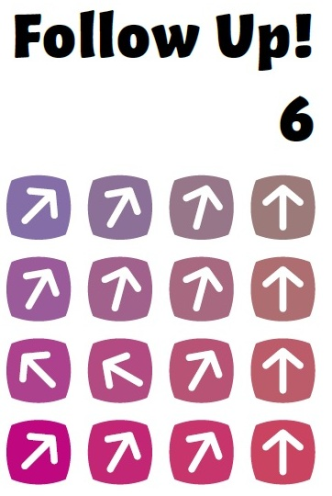